Изложение 
3 класс
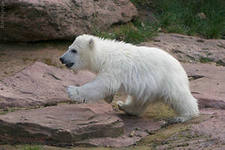 Прочитай текст
Живой мячик.
	Наташа Дурова гуляла во дворе цирка.
На ней была белая шубка и пушистая шапка. В углу
стояла клетка. Там жили белые медведи. Девочка
бросала им свежий снежок.
	Вдруг медведь втянул малютку в клетку. Звери
стали катать девочку по полу, как мячик. Люди
закричали. Прибежал Дуров. Он велел бросить в
клетку много рыбы.
	Папа вошёл в клетку и загородил собой дочку от
зверей. Так он стоял, пока Наташа выбиралась из
клетки. Люди говорили, что Наташу спасло чудо.
Цирковая династия Дуровых
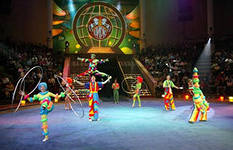 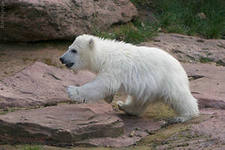 Беседа по содержанию
Докажите, что это текст. 
Определите тему.
Девочка в клетке у белых медведей.
Определите главную мысль.
Отец спас дочь.
О ком рассказ?
Почему рассказ так назван?
Почему медведи затянули девочку в клетку?
Девочка была в белой шубке. 
Медведи её приняли за медвежонка.
Кто и как спас Наташу?
Запомнили, что бросили медведям? Почему?
Почему Дуров мог стоять в клетке?
Он – дрессировщик.
Прочитай текст
Живой мячик.
	Наташа Дурова гуляла во дворе цирка.
На ней была белая шубка и пушистая шапка. В углу
стояла клетка. Там жили белые медведи. Девочка
бросала им свежий снежок.
	Вдруг медведь втянул малютку в клетку. Звери
стали катать девочку по полу, как мячик. Люди
закричали. Прибежал Дуров. Он велел бросить в
клетку много рыбы.
	Папа вошёл в клетку и загородил собой дочку от
зверей. Так он стоял, пока Наташа выбиралась из
клетки. Люди говорили, что Наташу спасло чудо.
Составляем план
Завязка
1) Наташа во дворе.
гуляла, во дворе цирка, белая, пушистая
Развитие действия
Девочка стала бросать снежок.
в углу, стояла, жили, свежий
Кульминация
2) Малютка в клетке.
Втянул, стали катать по полу, закричали,
прибежал, велел бросить
Итог
3) Дочка спасена.
вошёл и загородил собой, стоял, выбиралась,
говорили, спасло чудо
Опорные слова
Наташа, она, девочка, малютка, дочка
Медведь, звери
Дуров, папа, он
Прочитай текст
Живой мячик.
	Наташа Дурова гуляла во дворе цирка.
На ней была белая шубка и пушистая шапка. В углу
стояла клетка. Там жили белые медведи. Девочка
бросала им свежий снежок.
	Вдруг медведь втянул малютку в клетку. Звери
стали катать девочку по полу, как мячик. Люди
закричали. Прибежал Дуров. Он велел бросить в
клетку много рыбы.
	Папа вошёл в клетку и загородил собой дочку от
зверей. Так он стоял, пока Наташа выбиралась из
клетки. Люди говорили, что Наташу спасло чудо.
Напишите изложение по  плану
Завязка
1) Наташа во дворе.
гуляла, во дворе цирка, белая, пушистая
Развитие
Девочка стала бросать снежок.
в углу, стояла, жили, свежий
Кульминация
2) Малютка в клетке.
Втянул, стали катать по полу, закричали,
прибежал, велел бросить
Итог
3) Дочка спасена.
вошёл и загородил собой, стоял, выбиралась,
говорили, спасло чудо